The Diane B. Allen 
Equal Pay Act

May 11, 2021
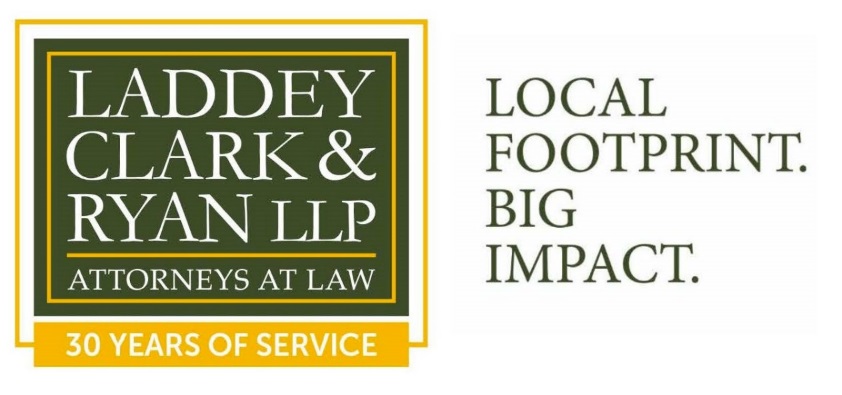 Governor Murphy signed into law in April 2018.
The law took effect in July 2018.
Strengthened the equal pay act protections of the New Jersey Law Against Discrimination
(NJLAD)
“The most sweeping equal pay legislation in the nation”
COVID-19 pause in enforcement
The focus of State Government will soon return to 
                       - ENFORCEMENT -
GOAL: Eliminate discriminatory pay  
            practices.
Education followed by enforcement.
State’s objective through education:
	employees know their rights
   employers know their obligations
The Act generally prohibits an employer from paying an employee
who is a member of a protected class
less than what it pays an employee who is not a member of that protected class for
“SUBSTANTIALLY SIMILAR” WORK
The NJ Act is stronger than its Federal counterpart
The Federal Equal Pay Act
•	 only covers gender based pay  
    disparities
•  requires “equal” work
State standard:

“substantially similar” work
Federal standard:

“equal work”
New Jersey’s law extends protection to all “protected classes”

as defined by the New Jersey Law Against Discrimination.
NJLAD
NJLAD and the NJ Equal Pay Act provide protections based on:
Race                       5.  Ancestry
Creed                     6.  Age
Color                      7.  Marital Status
4.   National Origin     8.  Civil Union Status
9.     Domestic Partnership Status               13.  Sex
   Affectional or Sexual                             14.  Gender  
         Identity Orientation                              15.  Disability
   Genetic Information                            
12.   Pregnancy or Breastfeeding
Atypical heredity cellular or blood trait
17.   Service in the U.S. Armed Forces
   Nationality
19.   Genetic Testing Refusal
Education and Enforcement
NJ Division on Civil Rights (DCR)
Created by the NJ Legislature
Enforce the NJLAD
Prevent and Eliminate Discrimination in the State of New Jersey
Despite the NJLAD’s protections, pay gaps still exist in New Jersey.
In 2018:
Women earned only 81.3% 
as much as their male counterparts
Black women nationwide earned only 80% as much as white women
and only 65% as much as white men.
Hispanic women earned only 76% as much as white women nationwide
and only 62% as much as white men.
The NJ Equal Pay Act seeks to further reduce those gaps.
EXPANDING THE REMEDIES FOR PAY DISCRIMINATION
NJLAD limited exposure to backpay awards to 2 years.
The Equal Pay Act creates a
6 YEAR LOOKBACK
as long as the discrimination was
Continuous
The most recent violation occurred within the LAD’s 2 year statute of limitations
EQUAL PAY FOR 
       SUBSTANTIALLY SIMILAR WORK
Subsection(t): Prohibits an employer from paying an employee “who is a member of a protected class at a rate of compensation, including benefits, which is less than the rate paid by the employer to employees who are not members of the protected class for…
…substantially similar work, when viewed as a composite of skill, effort and responsibility.”
                                  N.J.S.A. 10:5-12(t)
If a protected employee demonstrates that they are compensated less for
substantially similar work
the BURDEN shifts to the employer to show:
Pay differential is made pursuant 
      to a 
Seniority system,
Merit system; or
That all five of the following are 
      true:
Pay differential based on legitimate, bona fide factors, such as
Training
Education
Experience
Quantity or quality of production
The factors are not based on sex 
      or any other protected 
      characteristics.
c)  Each factor is applied reasonably
One or more of the factors account 
      for the entire wage differential
The factors are job related based 
      on legitimate business needs
Employers may not reduce anyone’s compensation in an effort to cure a violation of the Act.
III.  ANTI-RETALIATION PROVISIONS
Employers may not retaliate.
1.	Opposes discriminatory practices
2.  Files a complaint
3.  Testifies or assists
4.  Seeks legal advice regarding rights
Shares information with legal 
      counsel or the government
Any employee requesting,
     discussing or disclosing information 
     related to job title or compensation
     or characteristics.
IV.  REMEDIES
An employee who establishes a violation of the LAD may receive:
1.  A cease and desist order
2.  Lost wages and benefits
Hiring, reinstatement or promotion, with backpay and interest
4.  Emotional distress damages
5.  Reasonable attorneys’ fees
6.  Out of pocket expenses
Punitive damages (in cases filed in 
      Superior Court only)
The DCR may also order:
Training, policy changes and monitoring and impose statutory penalties to the State:
Up to $10,000 for the first violation
Up to $25,000 for the second violation
Up to $50,000 for third and subsequent violations in a 7 year period.
And under the NJ Equal Pay Act
Trebling of damages (three times any monetary damages):
In Superior Court, Judge must award trebling.
At the DCR, the Director may award trebling.
So, what should an employer do?
Self-Evaluation
Don’t wait for a complaint
Identify and address any possible pay disparities.
EQUAL PAY ACT SELF-EVALUATION
Step 1:

Gather Relevant Information
Step 2:

Identify Comparable Jobs
Step 3:

Calculate Salaries and Identify Membership in one or more Protected Classes
Step 4:

Access whether differences in pay are justified under the Equal Pay Act
Step 5:

Remediate any pay disparities
Step 6:

Adjust compensation practices
Eliminate pay disparities resulting from gender discrimination or any discrimination based on a Protected Class.
Connect with Laddey, Clark and Ryan, LLP
Like us		     Connect with us		       Follow us
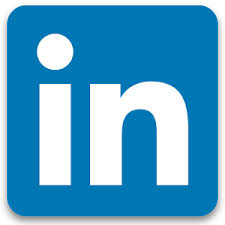 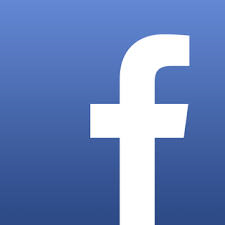 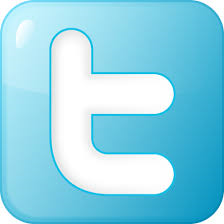